The Basics of Investing
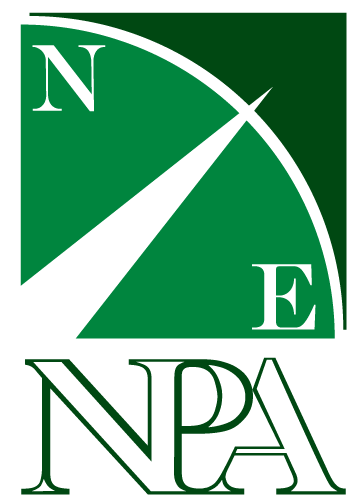 Northeast Planning Associates, Inc.
22-288 Financial planning offered through Northeast Planning Associates, Inc. (NPA), a registered investment adviser (RIA). Securities and advisory services offered through LPL Financial (LPL), an RIA and broker-dealer (BD), member FINRA/SIPC. Credit union is not an RIA or BD. Insurance products offered through LPL or its licensed affiliates. LPL registered representatives offer products and services using NPA. These products and services offered through NPA, LPL, or its affiliates, which are separate entities from, and not affiliates of the credit union, are:
[Speaker Notes: Hello, my name is Mark Porter and I am a Certified Financial Planner Professional.  Thank you for taking the time to watch my talk on the Basics of Investing.  This video was recorded in June of 2022.  Please keep that in mind because tax laws change from time to time which could impact some of the information I share with you today.]
Who are We?  How Do I Help?
Who Are We?
Mark Porter
Founder of partnership with MITFCU
MIT Class of 2005
CFP® & CFA®
Volunteer



Liz Emhardt & Will Reis
Focused in client support and scheduling
How Do I Help?
Financial Planning
Implementation
[Speaker Notes: At present our team consists of 3 people.  Mark Porter is the founder of the program.  He has been in the industry since graduation and became an independent advisor with LPL in 2011.  Mark holds the CFP® certification and is a CFA® Charterholder.  He serves or has served with the CFP® Board of Standards, in Town government as a Fincom Member and Select Board member and as a Scoutmaster to his Scout Troop.

Liz Emhardt has worked as a client service coordinator for many years and Will Reis has joined recently, first as a financial planning intern.

We work with our clients in many ways.  While we do work with both investments and insurance, we feel our most important role is acting as our client’s personal CFO.  Our job is to understand all of the elements of your financial situation, understand your goals, and give you recommendations to help you work towards those goals.]
Interest
Expected return on your money

Simple and Compound Interest

Risk Free Rate
Government bonds are guaranteed by the US government as to the timely payment of principal and interest and, if held to maturity, offer a fixed rate of return and fixed principal value.
[Speaker Notes: The underlying concept of giving your money to someone else is that you should receive something for doing so.  Whether you are putting your money in a bank or loaning it to a friend, you expect to receive a return on your money.  This type of return is generally called interest.  Interest can be paid as simple or compound interest.  Simple interest pays interest only on the money you have invested.  Compound interest pays interest not only on the money you put in, but also interest on the interest that you’ve earned.  Because compound interest grows over time, the longer you put money away, the more it grows.  This is one reason it is so important to start saving early.  Your money works for you.
You will generally deal with the concept of interest when you open a bank account or other risk free investment.  To maximize your dollars, you should try to do business with a bank who pays a high interest rate.  However, minor differences in rates should not cause you to constantly move your money to another bank.  A 0.1% difference on $10,000 amounts to $10 a year.  

When evaluating any type of investment return, you should compare it to a risk free interest rate.  Two commonly used risk free interest rates are FDIC insured bank savings accounts and short term government bonds.  At times, these rates have been well over 4% or 5% and at other times, they have been below 1%.  A risky investment with an expected return of 6% looks very different if a risk free return is 1% or 5%.]
Investing Building Blocks
ETF

Types of Mutual Funds & ETFs

Which is Better?
Stock

Bond

Mutual Fund
Mutual funds, bonds, and ETFs will fluctuate in value and loss of principal is possible. Bond values have an inverse relationship with interest rates For example, when interest rates rise, bond values drop, and vice versa. If you were to sell your bond prior to maturity you may receive less principal that you invested. In additional to market volatility, mutual fund risk is based on the underlying securities in the fund. 

An investment in Exchange Traded Funds (ETF) involves the risk of losing money and should be considered as part of an overall program, not a complete investment program. An investment in ETFs involves additional risks such as not being diversified, price volatility, competitive industry pressure, international political and economic developments, possible trading halts, and index tracking errors.

The payment of dividends is not guaranteed. Companies may reduce or eliminate the payment of dividends at any given time. 

There is no guarantee that a diversified portfolio will enhance overall returns or outperform a non-diversified portfolio. Diversification does not protect against market risk..
[Speaker Notes: Now that you have a good background, lets talk about the investments themselves.   First, keep in mind, if its sounds too good to be true, it probably is.

A stock is an ownership unit of a company.  If you own a share of Apple, you own part of Apple.  This is not a recommendation to buy or sell any security.  Most well known stocks have millions of shares traded everyday on public exchanges.  The price of the stock moves with supply and demand.  As demand for the shares increases, the price goes, as demand falls, the price drops.  Making money from buying a stock and a low price and selling it at a higher price is called ‘capital appreciation’ or a ‘capital gain’.

As the owner of the company, you may also be entitled to some of the company’s profits.  When the company makes a profit, the board of directors can choose to reinvest the profits to improve the company or distribute the profits to the owners.  Generally speaking, companies that are growing quickly reinvest their profits and companies in established, mature industries pay a portion of the profits out in dividends.   Making money from a stock in this fashion is generally called an income strategy. The payment of dividends is not guaranteed. Companies may reduce or eliminate the payment of dividends at any given time. There is no guarantee that a diversified portfolio will enhance overall returns or outperform a non-diversified portfolio. Diversification does not protect against market risk.


Bonds are units of debt issued by a company.  You loan your money to the company for a period of time and they pay you interest.  At the end of the term, they’ll also give you your money back.  The price of bonds move but not nearly as much as the price of stocks.  Usually, almost of your return comes from the income.  Bonds provide a nice insulator when the stock market drops because as long as there are no fundamental changes with the company, even if their stock price drops they pay their income out.   

Now remember, there are millions of investors out there trading and trying to make a profit.  With so many people working so hard, its very difficult for the individual investor to make a good risk adjusted profit, even if they dedicate lots of time to research and monitoring.  That’s why many investors use mutual funds or ETFs.  With a mutual fund, you essentially pool your dollars with other people to hire a professional manager that purchases as few as 20 to 100s of stocks or bonds.  With open end mutual funds, you can only buy or sell at the ‘end of day’ price.

ETFs provide the diversification of mutual funds with intraday trading ability and potentially lower fees.  ETFs mimic an index of stocks so while they are well diversified, there is no manager that needs to be paid.  ETFs trade like stocks so they can be bought and sold throughout the day.  However, since this investment simply mimics the index, there is no manager there to invest heavily in ‘good’ companies and stay away from ‘bad’ companies.

Both Mutual Funds and ETFs chose their holdings based on a mandate.  Usually with an ETF, the mandate is to mirror a specific index.  With a mutual fund, the mandate can be narrow, such as only buying large cap dividend paying US stocks, or broad, such as an asset allocation fund with a certain risk profile.  

There is ongoing debate on whether Mutual Funds or ETFs are the better investment.  The mutual fund has the advantage of an active manager, the ETF has the advantage of lower fees and intraday trading ability.  In my practice, I use both.  I find there are some areas of the market where a manager can consistently do better than the index after paying the fees.  In other areas, I find the manager cannot justify their charges.  Overall though, I don’t feel there is a wrong answer because your wealth will be based much more on how much you save rather than if you use mutual funds or ETFs

Mutual funds, bonds, and ETFs will fluctuate in value and loss of principal is possible. Bond values have an inverse relationship with interest rates For example, when interest rates rise, bond
values drop, and vice versa. If you were to sell your bond prior to maturity you may receive less principal that you invested. In additional to market volatility, mutual fund risk is based on the
underlying securities in the fund. An investment in Exchange Traded Funds (ETF) involves the risk of losing money and should be considered as part of an overall program, not a complete investment program. An investment in ETFs involves additional risks such as not being diversified, price volatility, competitive industry pressure, international political and economic developments, possible trading halts, and index tracking errors.]
Asset Allocation & Rebalancing
Efficient Markets

Modern Portfolio Theory

Manual & Fund Level
[Speaker Notes: When it comes to using mutual funds and ETFs, I believe 2 very simple principles.  Efficient Markets and Modern Portfolio Theory.

If you believe in efficient markets, you don’t believe you are smarter than everyone else.  Simply, the prices of stocks are based on all of the publicly available knowledge.  If some new information comes out, the price of the stock adjusts almost immediately.  This is why I don’t pick stocks for my clients, if I’m using the same information as everyone else, I’m not going to be able to outsmart everyone else.  If I’m using information no one else has, I’m breaking the law.

Very simply, Modern Portfolio Theory breaks market returns into three Categories, Market Timing, Security Selection and Asset Allocation.  Asset allocation and rebalancing is over 90% responsible for investors returns according to a study by Brinson and Beebower.  

But how do you practice asset allocation?  Asset allocation involves having a mix of various asset classes, such as large companies, small companies, international stocks and bonds and setting that mix in an effort to provide the best expected return for a given level of expected risk.  It is important when you design your asset allocation to understand the level of risk you are taking  When the markets rise and fall, the allocation will move so rebalancing back to the optimal allocation is also an important step.

You can build an asset allocation two ways.  You can buy a single fund, called an asset allocation, target date, lifestyle or lifecycle fund that will do the asset allocation for you.  You can also go out and buy a large company fund, small company fund, international fund, bond fund, etc.  You’ll need to monitor the funds to make sure they are still performing well compared to their peers and you need to monitor that you keep the proper distribution between these funds.  

Generally speaking, if someone is new to investing or doesn’t want to spend a great deal of time on investing, the single asset allocation or target date fund can be a great solution for long term investing.  This is often the default investment option in your workplace retirement plan]
Other Investing Topics
Expense Ratio
 
Brokerage and Advisory

Discretion
[Speaker Notes: When you open an investment account, you’ll have to pay fees.  There are many ways for those fees to be paid.

First, all mutual funds and ETFs have what is called an expense ratio.  The expense ratio pays the expenses incurred by the fund.  You can find it whenever you look up information on the fund but you won’t ever see it ‘billed’, all returns you see are already net of this ratio.  As we discussed before, ETFs carry lower expense ratios, according to the Investment Company Institute, maybe 10 to 50 bps while mutual funds carry higher ones usually between 75 and 200 bps, or basis points which are defined by 1/100th of 1%

When you are looking for someone to hold on to or ‘custody’ your funds, they may also want to get paid.  They may offer a few options.  Generally speaking, with a brokerage account you pay a per transaction fee.  Those fees can range from $0 to as much as 5% of the initial investment.  If you are doing it yourself and buying a company’s no-load funds and custodying them with that company, you may pay nothing in sales charges.  If you are investing with a broker investing a small sum of money, you may pay a 5% upfront fee.

If you are working with an advisor, you may use an advisory account rather than a brokerage account.  With an advisory account, you do not pay a per-transaction fee but instead you pay a flat annual fee, perhaps 1-2%, based on your total assets being managed in the account.  

Brokerage fees may be more beneficial than advisory fees, depending on your objectives and trading level.  You should be sure to understand how both work in your specific situation. For example, if you buy a couple mutual funds and hold them, a fee based account may end up costing you more money than an actively traded account.

Whenever you work with an advisor, you should know if they have discretion.  If an advisor has discretion, they can make changes to your account at will.  If they do not have discretion, you must approve any investment changes.]
Mutual Fund Share Classes
12(b)1 fees

A Share (Upfront)

B Share (Back)

C Share (Level)

I Share (Wrap)

No Load Share (DIY)
[Speaker Notes: When buying mutual funds, there are many different share classes.  You can tell because the share class is usually given after the fund name, such as the ‘Mark Porter Growth Fund A’.  I’m going to attempt to describe some of them here.  Please keep in mind that different companies may use different terminology, but this is a pretty good approximation of the industry.

First, a word about 12(b)1 fees.  This fee compensates your advisor on an ongoing basis and is build into ‘expense ratio’ we discussed earlier.

A shares are a mutual fund class you’d get through a broker in a brokerage account.  You pay an upfront fee, usually 5% if you are investing less than $100k.  The 12(b)1 fee is usually 25 bps and the overall expense ratio of the fund may be around 1%.

B shares are also a mutual fund class you’d get through a broker in a brokerage account.  You pay no upfront fee but would be a fee if you sold the fund in less than 5 to 7 years.  That back end fee declines on an annual basis.  The 12(b)1 fee is usually 75 to 100 bps and the total expense ratio is usually much higher than the A share.  B shares can convert to A shares after a period of time.  B shares are probably the least used share class.

C shares are also a mutual fund class you’d get through a broker in a brokerage account.  You pay no upfront fee and no fee to sell as long as you hold it for one year.  The 12(b)1 fee is usually 100 bps and the expense ratio is usually the highest of the 3 classes mentioned so far. 

I shares are generally used in advisory accounts.  Wrap accounts, as previously discussed, do not carry any fees to buy or sell.  I shares generally do not have a 12(b)1 fee and therefore their expense ratio is generally the lowest of the advisor sold options.

A no load fund sells its shares without a commission or sales charge because the shares are distributed to the customer directly from the fund company. These funds are sometimes used by "do it yourselfers" and are not generally sold through a financial advisor. No load funds still do have internal charges and management fees.]
Stock Options, Restricted Stock and Employee Stock Purchase Plan
What is a stock option?

Incentive Stock Options (ISOs)

Non Qualified Stock Options (NSOs)

Restricted Stock
83(t)

Employee Stock Purchase Plan

When to sell?
[Speaker Notes: There is a whole additional universe of securities, called derivatives, above and beyond the investing building blocks that are beyond the scope of this talk.  However, one type of derivative, called an option may come into your life at some point through your employee benefits.

A call option gives you the right to buy a share of stock (called exercising) at a pre-determined price (the strike price) for a specific period of time.  For instance, you may have the right to buy your company stock at $15 per share at any time between now and December 31st.  If the price of the stock goes up, you can buy the stock at the strike price and sell it immediately for a profit.  If you do not exercise the option before the expiration, it simply disappears and does not cost you anything. 
   
Companies may offer stock options to their employees as a form of compensation.  It ties the success of the company to the employee’s financial success because as the stock price of the company goes up, the value of the option goes up.  Often, options are given with a vesting schedule, so the employee does not have access to the options immediately, but instead gets them in small distributions over several years as long as they remain employed with the company.  When the options vest, their value is considered employment income to the employee much like a standard paycheck.  Often startup companies will give their employees options even if the stock is not yet publicly traded.  If the company goes public or is purchased in a private transaction, the employees can profit substantially.

There are generally two types of options a company can issue: Incentive Stock Options (ISOs) and Non-Qualified Stock Options (NSOs).  They differ in their tax treatment.  With ISOs, when the option is exercised and the stock is purchased, no traditional taxes are due (unless you are subject to AMT).  If the stock is then held for at least 1 year (and 2 years since the options were initially granted), then when the stock is sold, the difference between the sale price and the strike price is treated as a long term capital gain, which is very financially beneficial.

With NSOs, when the option is exercised and the stock is purchased, ordinary income taxes are due that year on the difference between the price of the stock on the day of exercise and the strike price.  When the stock is later sold, taxes are due on the difference between the price when the option was exercised and the sale price.  This tax could be a long or short term capital gain depending on how long the stock was held.
Employees are often faced with a dilemma on what to do with their options.  For every company whose stock price skyrockets and makes their employees rich, there are many other companies whose price bounces up and down leaving the employee to hope the price goes above the strike price as the expiration date of the options approaches.

Choosing to exercise stock options should have more to do with mitigating risk than it should with trying to get rich or guess where the company’s stock price will go.  In the situation of employee stock options, young employees may find that nearly all of their net worth is in the stock and options of their employer.  This means that the same company that gives you a paycheck every week also makes up most of your assets.  A downturn for the company could mean the loss of income and a loss of your assets.  It is for this reason that I recommend exercising and selling the stock options as soon as they vest and diversifying your investment.  If they are ISOs, waiting a year to sell the stock may provide a substantial tax benefit, so the right circumstances, it may make sense to exercise immediately and sell after a year.  

The more of your net worth invested in company stock, the faster you should sell it.  If the assets are needed for short or mid-term goals (like the education of a child), the stock should be sold faster.  If the money is not needed for a particular goal, or if the options do not make up a significant portion of your assets, more risk can be taken which justifies holding the options for a longer period of time or holding the stock for long term capital gains treatment.  
Exercising options and selling stock can have significant tax ramifications and I always recommend my clients speak with a tax advisor before taking any action.  A good tax advisor can help you execute a strategy that minimizes your tax burden.  Planning ahead also ensures you have enough cash on hand to pay the taxes when they are due.

Restricted stock is another form of employee compensation that ties the success of the company to the employee’s financial success.  There are many variants of restricted stock including Phantom Shares and Stock Appreciation Rights.  Ultimately with these plans, you are granted shares of the company that, like stock options, vest over time.  When the stock vests, the value is considered employment income to the employee much like a standard paycheck, so some shares are often withheld for taxes at the time of vesting.  Shares can then be sold at any time, with a long or short term capital gain if the price has appreciated from the date of vest.  Restricted stock can even be issued by companies whose stock is not public, as employees are simply given the option to sell the stock back to the company.  

Restricted Stock is a less risky investment than stock options so while creating a plan to divest your shares is a good idea, it does not carry the same urgency as with stock options.  
 
Employee stock purchase plans (ESPP) are another employee benefit.  Employees defer a portion of their paycheck towards the ESPP and every 6 months, the company uses those funds to purchase shares of company stock.  The share price is set by a pre-determined formula, for instance, the average of the price on the first and last day of the period.  The price is often then discounted by a percentage as much as 15%.  
 
ESPPs are a great deal for employees that can afford to defer their salary, because the employee buys stock at a discount and then has the immediate ability to sell it, capturing the discount as a profit.  If the stock is sold immediately, it will be taxed at the higher, short term capital gains rate.  It is for that reason that many employees will participate in the plan and then hold each purchase of stock for one year before selling it.  
 
The dollar amounts involved with stock purchase plans are often not great enough to worry about immediate liquidation as with Options and RSUs, but care should be taken if the ESPP is offered in conjunction with these benefits.  Like with any investment, creating a disciplined plan and sticking to it are important steps for success.]
Annuities
Fixed and Variable annuities are suitable for long-term investing, such as retirement investing. Gains from tax-deferred investments are taxable as ordinary income upon withdrawal. Guarantees are based on the claims paying ability of the issuing company. Withdrawals made prior to age 59 ½ are subject to a 10% IRS penalty tax and surrender charges may apply. Variable annuities are subject to market risk and may lose value. 

Riders are additional guarantee options that are available to an annuity or life insurance contract holder. While some riders are part of an existing contract, many others may carry additional fees, charges and restrictions, and the policy holder should review their contract carefully before purchasing.
Insurance contracts

Types
        Fixed    |    Variable   |    Index

Benefits
Tax Deferral

Drawbacks
Income Taxes
Surrender Periods
Lifetime Income
Complexity
Cost
[Speaker Notes: Annuities are a hybrid account and investment vehicle that does not fit nicely anywhere else in this talk.  Their use is very widespread and while they can be a very effective investment vehicle, they have developed a bad reputation among some people because they have been sold inappropriately.

At their core, annuities are insurance contracts.  Annuities funded with after tax money are called non-qualified annuities.  Annuities purchased within an IRA are called qualified annuities.  Once the money is inside the annuity, it is free from annual taxes on interest, dividends and capital gains.  When the funds are withdrawn from the annuity, the first thing that comes out is the growth, which is taxed as ordinary income.  After all of the growth has been withdrawn, the basis comes out tax free.  If the person taking the withdrawal is under age 59 ½, the IRS imposes an additional 10% early withdrawal penalty on the growth.  Annuity companies also may impose early withdrawal penalties for taking funds out during the initial surrender period, which may last anywhere between 1 and 10 years.  

All annuities offer an annuitization feature, in which the cash balance of the annuity is given to the insurance company in exchange for a guaranteed payout for life.  This feature can be used immediately upon purchasing the annuity (called a single premium immediate annuity or SPIA) or at some date in the future.  Annuitized payments can be made over the life of one person or two people.  While the payout is guaranteed to last for life, a minimum number of years can also be set, in the event the person (the annuitant) dies prematurely.  Payments can be fixed or can increase with inflation each year.  Each option will result in a different monthly payout amount.  Annuitization removes all flexibility from the use of the funds, but an income stream that is guaranteed by the company not to outlive the account holder can be very attractive.

Annuities are generally classified by the type of investments they hold.  Remember, with all annuities, capital gains, dividends and interest are all tax deferred.  However, when money is withdrawn, it is taxed as ordinary income rather than capital gains rates.

Fixed annuities receive a fixed rate of return similar to a money market account or CD.  The rate is usually guaranteed for a period of time and then can be adjusted up or down by the insurance company depending on market conditions.  

Variable annuities add mutual fund and ETF investments to the fixed investments offered by fixed annuities.  This increases the growth potential and risk.  

Index annuities create a hybrid, where gains within the annuity are tied to the performance of specific indexes.  They often have caps on gains but also caps on losses.  They can be one of the more difficult investment vehicles to understand, but offer protection that variable annuities do not.

Annuities offer several riders at an additional cost, usually 10 to 150 bps per year.  Some riders offer a special benefit at death.  Instead of paying out the value of the policy at death, the annuity may pay out its highest anniversary value or some other amount.  Any benefits are taxable as ordinary income to the extent they exceed the cost basis.  

Living Benefit riders can be very complicated, but allow for the benefits of annuitization (lifetime income) while retaining much more flexibility and limited potential for future growth.  Guaranteed withdrawal benefits create a new concept called a “Benefit Base” which is a number that moves separately from the account value.  While initially it may be equal to the account value, it generally goes up annually by a fixed percentage or by the performance of the investments.  The Benefit Base will not go down as long as there are no excess withdrawals on the account.  When withdrawals begin, the investor is guaranteed a percentage of the benefit base every year for life.  This amount is usually fixed for life unless market performance increases the benefit base further, or the investor draws more than the guaranteed percentage (an excess withdrawal).  Some living benefits even offer the ability, in exchange for a lower withdrawal rate, to allow this benefit to continue for the lives of both spouses.

Annuities are insurance contracts.  When specifically looking at variable annuities, that means that you will pay a fee to the annuity company (called an M&E fee), a fee for the mutual funds or ETFs and potentially, the fee for a rider.  This can make annuities very expensive when compared to other types of investments.  There are two benefits to annuities that may justify their fees: the tax deferral and living benefit riders.

For an investor who is not interested in a living benefit rider, the cost of an annuity over a mutual fund or ETF is the M&E fee, which may range from 50 to 150 bps depending on the annuity.  The annuity offers year to year tax deferral, but a higher tax burden far into the future.  Most financial advisors would recommend that for long term savings, investors first invest the maximum in their workplace retirement plans and IRAs (which also offer tax deferral without an M&E fee) before investing in an annuity.  Once the options for investment come down to an annuity or a taxable investment account, then the decision is based on comparing the tax savings to the additional fees.  While there is no clear cut rule as to which is better, the higher the tax bracket of the investor, the more attractive the annuity may be.

Investors who purchase annuities for the living benefit rider do so for a very different reason.  The comfort associated with a stream of income that will live as long as they do.  Many years ago, many people retired with defined benefit pensions from their companies, which paid them a monthly benefit for their lifetime.  With these pensions no longer being offered, the fear of outliving savings is growing.  While annuities with living benefits may not be the most efficient (or least expensive) investments, they can provide invaluable comfort to an investor who is worried about running out of money.  Rarely are they appropriate for younger investors with long timeframes, but for those approaching retirement who are willing to pay it, they can be a good fit.

Finally, an IRA (or Roth IRA), as discussed in a previous section, is a tax deferred account.  Purchasing a qualified annuity within an IRA does not provide any additional tax advantage but does introduce the fees that come with annuities.  For this reason it rarely, if ever makes sense to purchase an annuity within an IRA, unless an investor is looking to take advantage of a living benefit rider.]
Rental Real Estate
Must be evaluated like any other investment

Demand a higher rate of return

Capitalization Rate

Human Nature
[Speaker Notes: Purchasing real estate with the goal of renting it and collecting the income can be a lucrative investment.  However, the benefits are often overstated and the risks misunderstood.  People often buy real estate without evaluating it as they would any other type of investment which has the potential to not only cause them financial hard but also raise the prices of real estate to unreasonable levels.

When considering an investment in rental real estate it is important to remember that, for it to be worth it, you should expect a higher rate of return than investing in a stock, mutual fund or ETF.  Why?  First, real estate will take more effort than investing elsewhere.  When a toilet breaks, a sink clogs or a basement floods, you must spend time to resolve these issues.  When a tenant moves out or refuses to pay, you must spend time to spend time to resolve these issues.  If you want to sell a stock, mutual fund or ETF, you can do so quickly at a relatively minor cost.  If you want to sell your rental property, it can take many months and you may pay a commission as high as 7% of the sale price.

Real estate is one of the few investments you can leverage cheaply.  You can borrow much more money, at a much lower rate to buy a rental property than to buy a stock.  This makes rental real estate more attractive, but also more risky.  This benefit is at its best when interest rates are low.    

A simple method of evaluating the attractiveness of a rental property is the calculation of CAP rate.  You divide the net operating income into the value of the property.  CAP rates over 5% are generally considered good investments while rates under 5% are considered less attractive.  Net operating income is the expected rent collected minus property taxes, insurance, condo fees, property management fees and maintenance.  Do not subtract any mortgage payments or depreciation.  You should not assume the expected rent collected to be 12 times the monthly rent amount.  The property may not be rented the entire year if a tenant moves out.  Consider a ‘vacancy allowance’ of ½ month to 1 month in your calculation.
This approach is sometimes criticized for not including the increase in property value.  While this is true, my feeling is the increase in property value goes on top of the required 5% CAP rate to make it more attractive than a stock, mutual fund or ETF investment.  It is also important to remember that the more reliance that is put on property appreciation, the more risk goes into the equation.  Some parts of the country do experience times of rapid property value growth, however past appreciation does not guarantee future return and increases the risk for a subsequent decline (a bubble popping).  Extra scrutiny should be applied to ‘hot markets’ where ‘everyone is doing it and making a ton of money’.
The idea of CAP rate can be easily extended to multi-family properties, but what if you decide to live in one of the units?  Simply add what you would have otherwise paid for housing in as expected rent received.

If you currently own a home and plan to purchase a new one, you may choose to keep your existing home as a rental.  The same calculations should be used to evaluate the return associated with keeping it.  In general, I do suggest a slightly lower rate of return hurdle, as low as 4%, for a property you already own versus the purchase of a new rental property.  There are fewer unknowns with a property you already own, from maintenance to neighbors.  Additionally, selling the property will already result in losing as much as 7% in real estate commissions.]
Most Important Takeaways
Save Early

Get a Health Care Proxy & Durable Power of Attorney

Permanent and Emergency Guardians for Children

Stockpile cash before a home purchase

You can finance an education, but not retirement

Take your employer match




Pay down your highest interest rate first

Plan for the worst

Write down your goal

Understand what you are paying and who you are paying it to

Buy low and sell high

If you don’t understand it, don’t invest
[Speaker Notes: Begin saving early, wealth is accumulated through superior savings, not superior investment return.
When you turn 18, you should get a durable power of attorney and health care proxy
When you have a child, name permanent guardians in your will and get an emergency guardian document.
No one ever bought a house or had a child and said ‘I had too much in my cash reserves”.  Plan accordingly.
Your children can take out loans for education and have a lifetime to pay them back.  You cannot take out loans for retirement and your payback time is much shorter.
If your employer offers a match in their retirement plan, take it, it’s free money.
Dedicate most of your available funds to your highest interest rate debt, unless its tax-adjusted rate is lower than what you expect to earn while investing.
You are not invincible.  You should plan for an unexpected death or disability.  Bad things happen to good people and they often happen unexpectedly.
Write down your financial goals.
Fees in investments are not necessarily bad.  Paying a fee and not getting value is.
You aren’t insulting a financial professional by asking how they are compensated, it should be expected.
Buy low and sell high.  Don’t let your emotions make your investing decisions.
If you don’t understand it, don’t invest your money in it]
Thank You
Virtual Comment Card
Opportunity for a discussion
Other opportunities for educational topics

Responsible Investing
Financial Planning 101
Basics of Taxes
Child Protection Planning
Basics of Investing
Investment Accounts
Education Planning
Insurance Concepts
Introduction to LTC
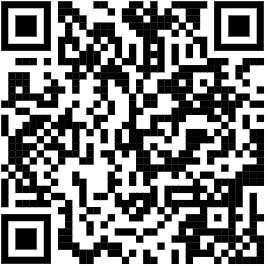 https://forms.gle/MY2QMLYMPEsMWQaF6
[Speaker Notes: I’ve done my best to cover as much as I could in our short time together, but I recognize that everyone’s situation is different and you may have some unique questions.  On the screen now is a link and QR code to a survey which will serve as a virtual comment card.  If you’d like to provide me any feedback, please follow that link.

If you have more specific questions, that link also gives you the opportunity to request that I follow up with you personally for a 30 minute conversation.  There is no cost for that discussion.  Your question may be relatively straightforward and I can answer it during our time together.  Your questions may require more comprehensive discussions and if that is the case, we’d talk more about the process and cost of formalizing a relationship.

Finally, back in the “before-time” I presented around the MIT campus on a wide range of financial planning topics, a partial list of which is on the screen now.  If you know of a group that would find value in having me speak on one of these topics, please also indicate that on the form.

Thanks again and now we can open it up for questions…]
The Basics of Investing
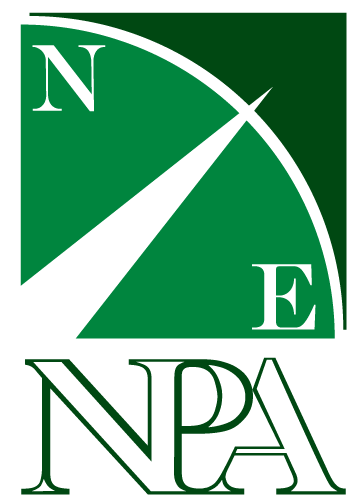 Northeast Planning Associates, Inc.
18-045 Financial planning offered through Northeast Planning Associates, Inc. (NPA), a registered investment adviser (RIA). Securities and advisory services offered through LPL Financial (LPL), an RIA and broker-dealer (BD), member FINRA/SIPC. Credit union is not an RIA or BD. Insurance products offered through LPL or its licensed affiliates. LPL registered representatives offer products and services using NPA. These products and services offered through NPA, LPL, or its affiliates, which are separate entities from, and not affiliates of the credit union, are:
[Speaker Notes: Hello, my name is Mark Porter and I am a Certified Financial Planner Professional.  Thank you for taking the time to watch my talk on the Basics of Investing.  This video was recorded in June of 2022.  Please keep that in mind because tax laws change from time to time which could impact some of the information I share with you today.]